CHAPTER 3: RECONSTRUCT MARKET BOUNDARIES
JESSICA MEDINA, LACEY WARREN, CARSON HOFFMAN, MITCH WILSON, BLAKE WEBSTER
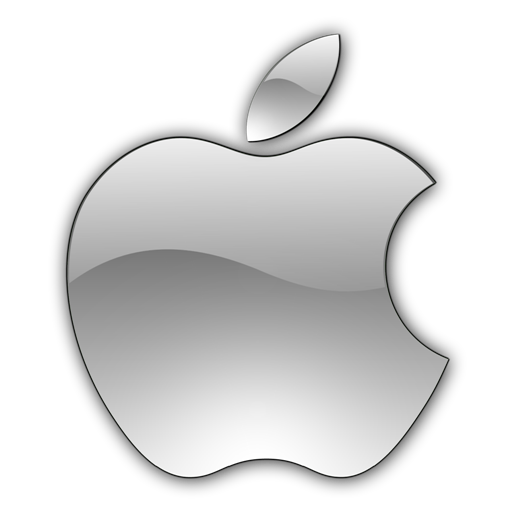 RECONSTRUCT MARKET BOUNDARIES
There are six basic approaches towards remarking market boundaries. These principles are called as six paths framework
All these paths are firmly based on seeing known data at a different and totally new perspective
Six Paths Framework to Reconstruct Market Boundaries
Path 1: Look Across Alternative Industries
Path 2:Look Across Strategic Groups within Industries
Path 3: Look Across the Chain of Buyers
Path 4: Look Across Complementary Product and Service Offerings
Path 5: Look Across Functional or Emotional Appeal to buyers
Path 6: Look Across Time
Red Oceans
Blue Oceans
PATH 1: LOOK ACROSS ALTERNATIVE INDUSTRIES
Competition takes place between companies that produce alternative products or services.
Products or services that have different forms but offer the same functionality are often substitutes for each other. For example, pencil and paper vs. a computer and Microsoft Word. 
Alternatives include products or services that have different functions and forms but the same purpose, such as going to dinner or going to a movie for a date.
PATH 2: LOOK ACROSS STRATEGIC GROUPS WITHIN INDUSTRIES
A strategic group is a group of companies within an industry that use a similar strategy.
Blue Oceans can be created by looking across strategic groups.
Price and performance are two dimensions on which strategic groups are built.
To successfully build blue oceans by looking at strategic groups, find 2 or more groups and use their strengths and eliminate or reduce everything else.
Strategic Groups Illustration
Industry:
 Mobile Phones
Strategic Group
Strategic Group
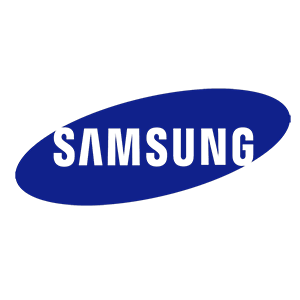 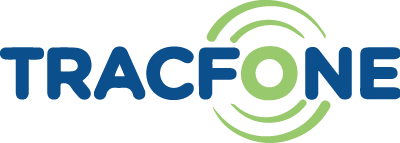 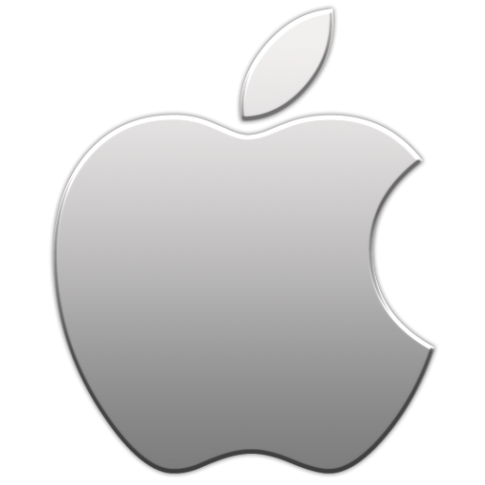 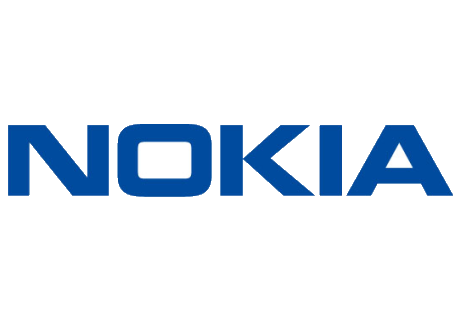 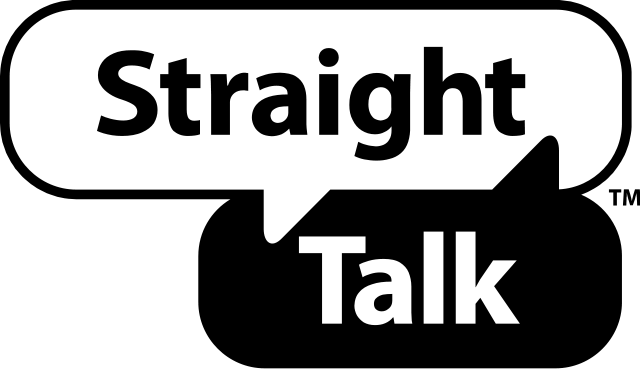 PATH 3: LOOK ACROSS THE CHAIN OF BUYERS
Companies tend to focus on a single buyer group from the chain of buyers.
Chain of Buyers:
Purchasers, Users, Influencers 
Questioning conventional ideas about the target buyer can create a blue ocean.
Bloomberg: Shift of focus from IT managers (purchasers) to 				traders and analyst (users)
PATH 4: LOOK ACROSS COMPLEMENTARY PRODUCT AND SERVICE OFFERINGS
Certain business, such as theatre service, are affected by connected service and products
Most cinema and theatre goers are worried to get complementary services
PATH 5: LOOK ACROSS FUNCTIONAL OR EMOTIONAL APPEAL TO BUYERS
Due to competition most companies in an industry compete on either an emotional or functional appeal
When companies are willing to challenge the emotional-functional orientation of their industry, they can create blue oceans
Strip down emotional appeal to be more simplistic
Add emotional appeal to a historically functional industry
PATH 6: LOOK ACROSS TIME
Red ocean companies are somewhat passive towards events and occurrences.
Red ocean companies wait for things to happen 
Understanding trends can help to create blue ocean opportunities
CONCEIVING NEW MARKET SPACE
Managers are engaged in a structured process of reordering market realities in a fundamentally new way.
Through reconstructing existing market elements across industry and market boundaries, managers will be able to free themselves from head-to-head competition in the red ocean.
[Speaker Notes: Add graph on page 81]
THE 6 PATHS TO CREATE BLUE OCEANS
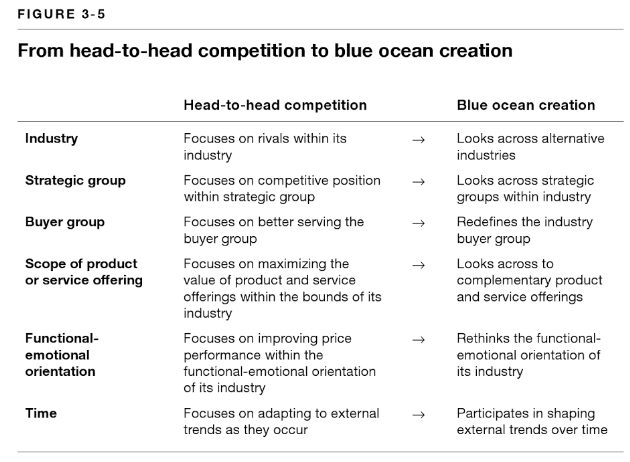